Política de Dados Abertos do Poder Executivo Federal

(Decreto 8.777/2016)
STPC/CGAT/CGU
Núcleo de Dados Abertos
Decreto 8.777/2016
Gestão da Política: Ministério do Planejamento
Monitoramento da Política: CGU
Objetivos da Política de Dados Abertos:
Aprimorar a Cultura de Transparência pública
Incentivar o uso de dados para:

- Geração de negócios;
- Estudos acadêmicos;
- Denúncia de práticas ilegais ou ineficientes; 
- Participação social nas decisões do governo
Incentivar a adequação entre a oferta da abertura de dados à demanda do cidadão
Fomentar o controle social e o desenvolvimento de novas tecnologias
Fonte: Art. 1 do Decreto 8.777/16
O que deve ter em um PDA?
Inventário;
Mecanismos transparentes de priorização de abertura de bases;
Cronograma de abertura de bases, contendo: nome da base de dados; descrição; mês e ano da publicação; unidade responsável e periodicidade a atualização;
Suporte ao cidadão consumidor dos dados;
Mecanismos para promoção, fomento e o uso eficiente das bases pela sociedade e governo.
Fonte: Art. 5 do Decreto 8.777/16 e Art. 4º Resolução 3 INDA
Cronograma de Abertura de Base de Dados
Resolução nº 3 INDA (13/10/2017)
Tópicos principais:
Art 10 -  Compete à Controladoria-Geral da União monitorar a aplicação do disposto neste Decreto e o cumprimento dos prazos e procedimentos.
MONITORAR
a aplicação do 
Decreto 8.777/16
o cumprimento dos prazos e procedimentos
Processo de monitoramento pela CGU
O que é importante auferir?
A consistência do PDA é satisfatória?
Obedece ao estipulado no PDA?
O órgão possui PDA publicado?
Confirmação da publicação do PDA

Verificação da adequação do PDA publicado aos princípios e diretrizes do Decreto 8777/16
Análise da relação oferta x demanda dos bancos de dados

Análise da relação bancos abertos x inventário de bases
Monitoramento mensal de publicação de bases, conforme cronograma apontado no PDA de cada órgão
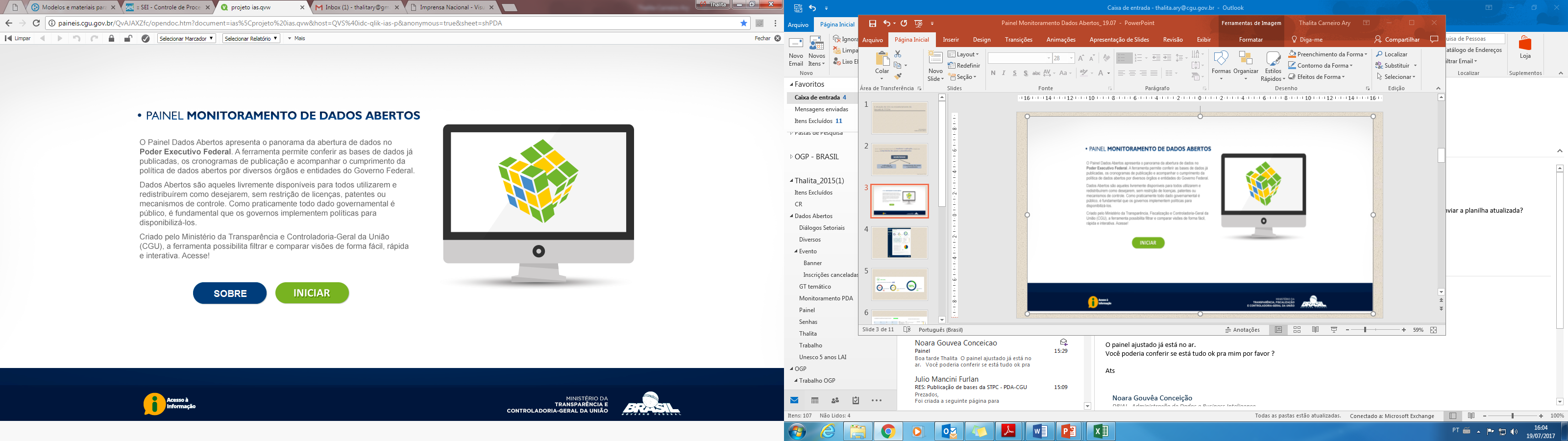 Ferramenta de transparência ativa desenvolvida pela CGU. Apresenta o panorama geral do cumprimento da Política pelos órgãos.
www.paineis.cgu.gov.br/dadosabertos
Painel de Monitoramento 
“Status dos órgãos”
PDA publicado: disponível no site oficial do órgão e com descrição de cronograma das bases a serem abertas no período de vigência do PDA;

PDA em construção: órgão informou que ainda está em processo de elaboração do PDA ou órgão publicou PDA incompleto, ou seja, sem definição clara de dados para abertura;

Sem PDA: órgão ainda não se manifestou diante da obrigação de publicação de PDA,
estabelecida pelo Decreto 8.777/2016.
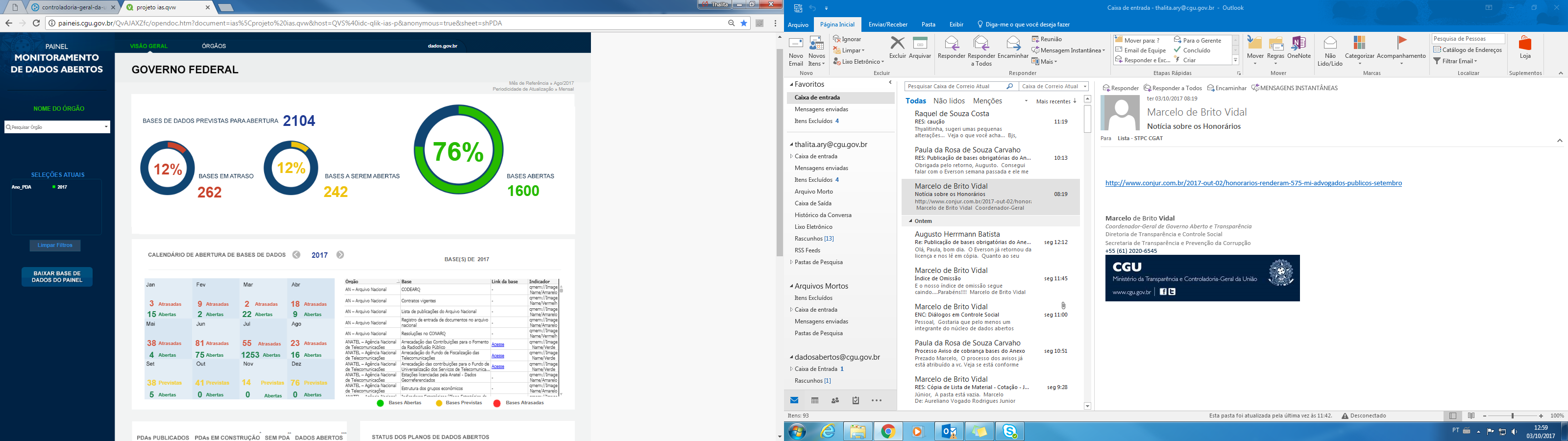 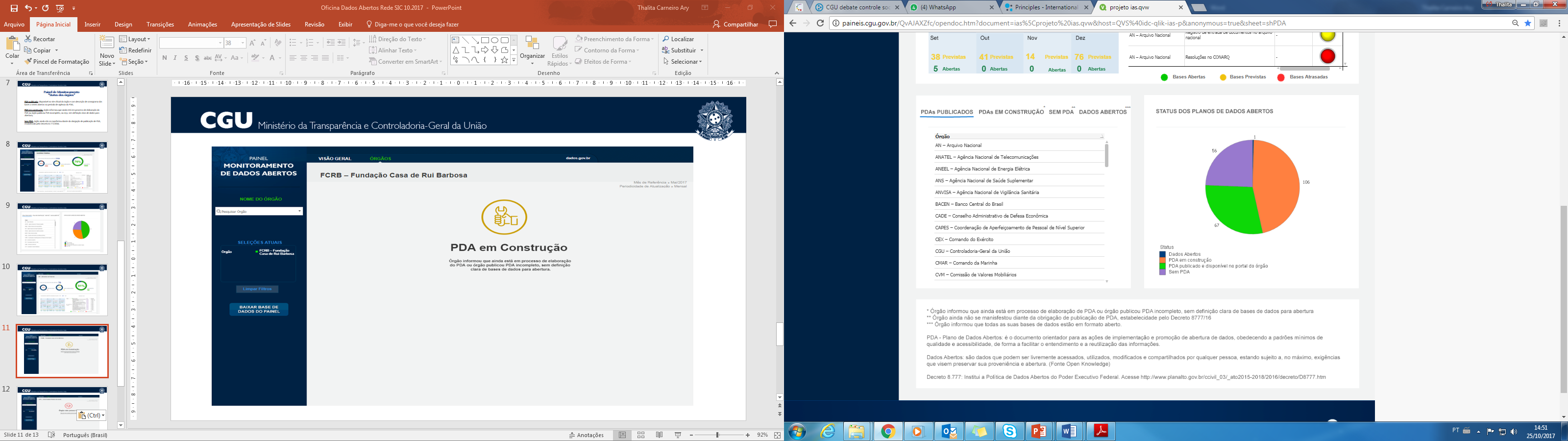 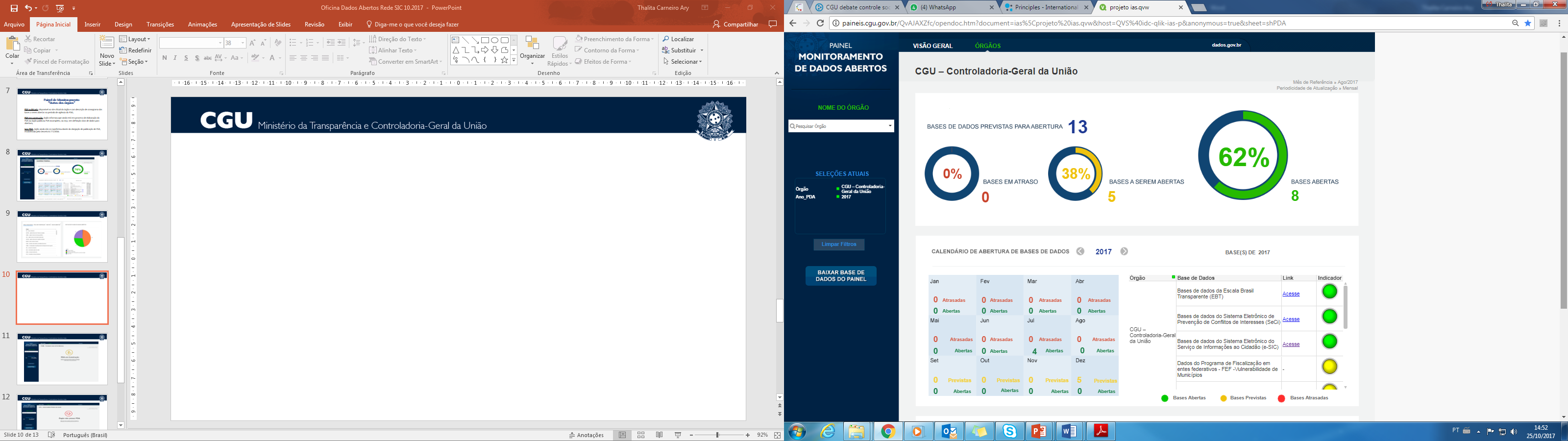 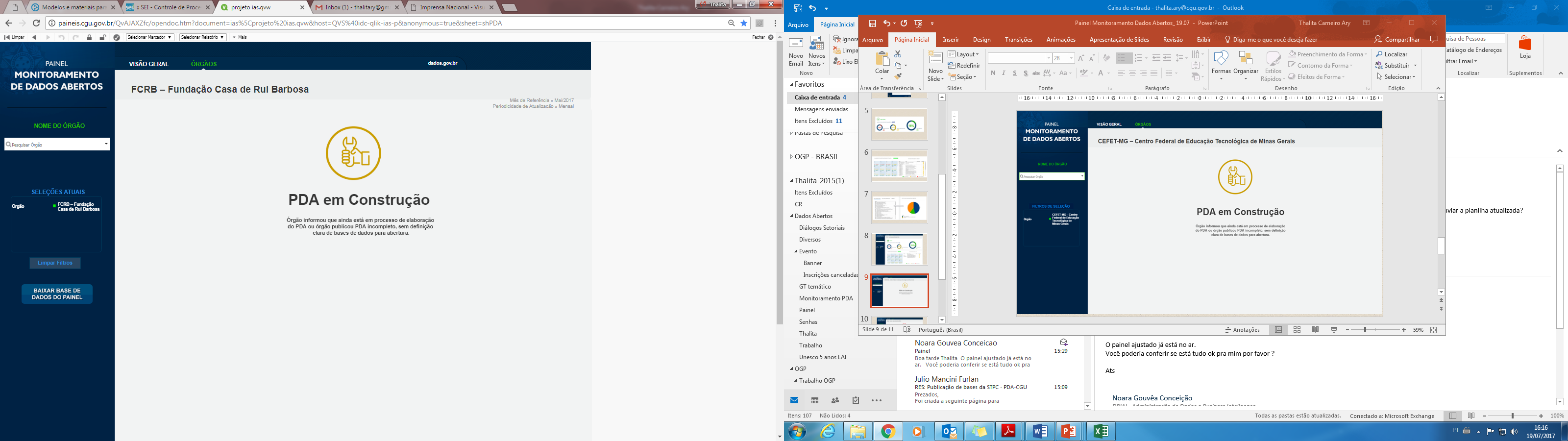 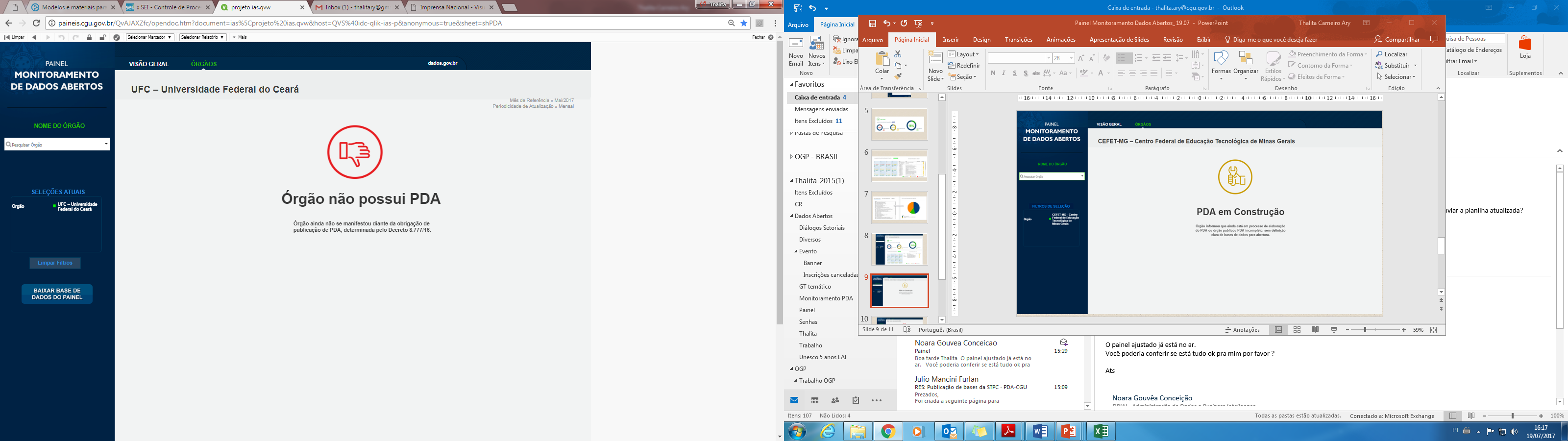 Oficina Dados Abertos – Rede SIC
Tema: Participação Social na priorização da abertura da bases de dados
Objetivo: compartilhar experiências; análise das dificuldades para priorizar a abertura das bases de dados; discutir como mitigar essas dificuldades; exercitar formas de como atender as demandas dos cidadãos para abertura de dados públicos.

Dinâmica: discussão nos grupos e preenchimento da matriz SWOT explicando os campos de Forças e Fraquezas e de Oportunidades e Ameaças. Cada grupo deverá discutir o seu tema e preencher todos os campos da matriz, indicando ações estratégicas que podem e devem ser desenvolvidas na instituição.
Oficina Dados Abertos – Rede SIC
Dinâmica: 

Debate sobre o tema:  discussão e preenchimento de cada quadro da matriz e indiquem ações estratégicas que podem e devem ser desenvolvidas na instituição sobre a questão.
         (45 minutos)

2.     Apresentação dos grupos (50 minutos)
Oficina Dados Abertos – Rede SIC
MATRIZ DE SWOT
Oficina Dados Abertos – Rede SIC
Perguntas para orientar o debate:

O órgão utilizou ou pensa em utilizar, em seu PDA, algum mecanismo para priorizar a demanda para abertura das bases de dados?
Quais instrumentos ou canais de comunicação o órgão geralmente utiliza para interagir com a sociedade civil?
Quais as dificuldades enfrentadas pelo órgão no sentido de entender e atender os anseios dos cidadãos?
Como o órgão pode trabalhar para mitigar essas dificuldades?
Obrigada!
dadosabertos@cgu.gov.br
STPC/CGAT/CGU
Núcleo de Dados Abertos